Scale, Share and Storeyour Models with CDO 2.0
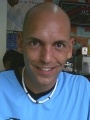 Eclipse Live Webinar, January 29, 2009
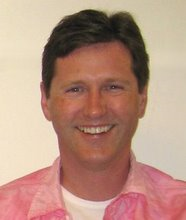 Eike Stepper

stepper@esc-net.de
http://www.esc-net.de
http://thegordian.blogspot.com

Berlin, Germany
Ed Merks

Ed.Merks@gmail.com
http://www.macromodeling.com
http://ed-merks.blogspot.com

Ballantrae, Ontario, Canada
Agenda
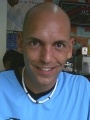 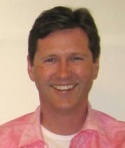 2
Scale, Share and Store your Models with CDO 2.0
© 2009 by Eike Stepper, Berlin, Germany. Made available under the EPL v1.0
Typical Application
Business Logic
Persistence Logic
Input
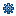 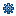 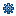 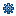 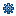 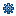 Output
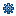 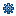 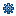 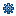 Business Objects
.xml
.dat
RDB
3
Scale, Share and Store your Models with CDO 2.0
© 2009 by Eike Stepper, Berlin, Germany. Made available under the EPL v1.0
Cross References by EMF
Business Logic
Persistence Logic
Input
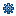 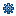 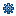 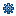 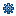 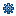 Output
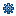 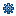 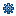 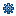 Business Objects
ResourceSet
.xml
.dat
RDB
4
Scale, Share and Store your Models with CDO 2.0
© 2009 by Eike Stepper, Berlin, Germany. Made available under the EPL v1.0
Model View Controller by EMF
Business Logic
Persistence Logic
Input
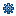 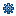 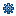 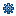 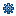 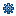 Output
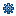 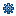 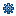 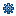 Business Objects
ResourceSet
.xml
.dat
RDB
5
Scale, Share and Store your Models with CDO 2.0
© 2009 by Eike Stepper, Berlin, Germany. Made available under the EPL v1.0
Business Logic is Yours
Business Logic
Persistence Logic
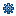 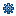 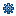 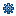 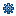 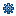 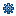 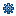 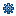 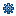 Business Objects
ResourceSet
Resource
.xml
.dat
Resource
Resource
RDB
6
Scale, Share and Store your Models with CDO 2.0
© 2009 by Eike Stepper, Berlin, Germany. Made available under the EPL v1.0
Models Generated by EMF
Persistence Logic
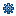 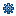 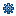 Business Objects
ResourceSet
.xml
.dat
RDB
7
Scale, Share and Store your Models with CDO 2.0
© 2009 by Eike Stepper, Berlin, Germany. Made available under the EPL v1.0
Persistence Handled by EMF
Persistence Logic
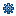 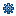 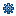 ResourceSet
.xml
.dat
RDB
8
Scale, Share and Store your Models with CDO 2.0
© 2009 by Eike Stepper, Berlin, Germany. Made available under the EPL v1.0
Default Serialization by EMF
XMLResource
.xml
.dat
BinaryResource
?
RDB
9
Scale, Share and Store your Models with CDO 2.0
© 2009 by Eike Stepper, Berlin, Germany. Made available under the EPL v1.0
EMF Snippet
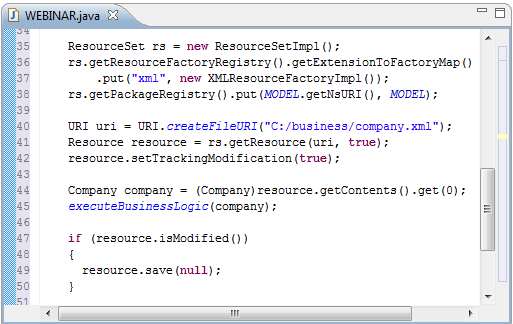 10
Scale, Share and Store your Models with CDO 2.0
© 2009 by Eike Stepper, Berlin, Germany. Made available under the EPL v1.0
Typical CDO Deployment
Client 1
Client 2
Client 3
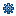 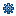 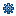 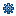 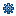 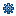 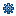 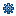 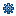 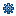 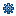 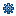 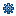 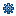 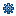 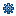 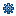 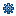 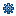 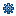 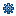 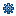 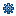 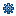 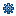 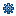 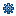 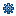 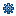 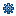 Server
Model
Repository
RDB
11
Scale, Share and Store your Models with CDO 2.0
© 2009 by Eike Stepper, Berlin, Germany. Made available under the EPL v1.0
Multiple Repositories
Client 1
Client 2
Client 3
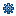 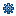 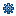 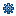 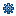 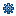 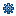 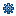 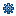 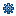 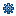 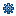 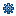 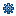 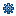 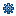 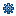 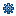 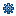 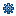 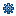 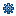 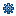 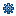 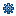 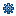 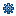 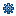 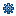 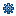 Model
Repository
Model
Repository
RDB
12
Scale, Share and Store your Models with CDO 2.0
© 2009 by Eike Stepper, Berlin, Germany. Made available under the EPL v1.0
Typical CDO Application
View
Audit
Transaction
Session
ResourceSet
CDOResource
Model
Repository
CDOResource
View
Audit
Transaction
Session
CDOResource
Model
Repository
13
Scale, Share and Store your Models with CDO 2.0
© 2009 by Eike Stepper, Berlin, Germany. Made available under the EPL v1.0
Integration with ResourceSet
View
Audit
Transaction
Session
ResourceSet
Model
Repository
ViewSet
XATransaction
View
Audit
Transaction
Session
Model
Repository
14
Scale, Share and Store your Models with CDO 2.0
© 2009 by Eike Stepper, Berlin, Germany. Made available under the EPL v1.0
Each Repository Once per ViewSet
View
Audit
Transaction
Session
ResourceSet
Model
Repository
ViewSet
XATransaction
View
Audit
Transaction
Session
15
Scale, Share and Store your Models with CDO 2.0
© 2009 by Eike Stepper, Berlin, Germany. Made available under the EPL v1.0
Multiple Views per Session
Audit
Session
View
Model
Repository
Transaction
ViewSet
Each Repository Once per ViewSet
16
Scale, Share and Store your Models with CDO 2.0
© 2009 by Eike Stepper, Berlin, Germany. Made available under the EPL v1.0
Scalability through Revisions
View
Session
Object
Cached Revisions
7
7 v1:
13, 263, 94
13
94
7 v2:
13, 263
82
7 v3:
82, 263
263
17
Scale, Share and Store your Models with CDO 2.0
© 2009 by Eike Stepper, Berlin, Germany. Made available under the EPL v1.0
Views are Revision Selectors
View
Session
Object
Cached Revisions
7
7 v1:
13, 263, 94
7 v2:
13, 263
7 v3:
82, 263
Transaction
Audit
Local Revision
Dirty Object
Historical Object
7
7 v-1:
263, 13
7
18
Scale, Share and Store your Models with CDO 2.0
© 2009 by Eike Stepper, Berlin, Germany. Made available under the EPL v1.0
Object State Machine
P E R S I S T E N T
NEW
DIRTY
attach to view
commit
commit
TRANSIENT
remote
invalidate
CLEAN
write
detach from view
remote
invalidate
read
PROXY
CONFLICT
reload
19
Scale, Share and Store your Models with CDO 2.0
© 2009 by Eike Stepper, Berlin, Germany. Made available under the EPL v1.0
Typical CDO Server
Server
Model Repository
ODB
TCPAcceptor
ObjectivityStore
HTTPAcceptor
Model Repository
HibernateStore
JVMAcceptor
RDB
…
…
Hibernate
Model Repository
RDB
Session
Management
Package
Management
Revision
Caching
DBStore
20
Scale, Share and Store your Models with CDO 2.0
© 2009 by Eike Stepper, Berlin, Germany. Made available under the EPL v1.0
Live Demonstration
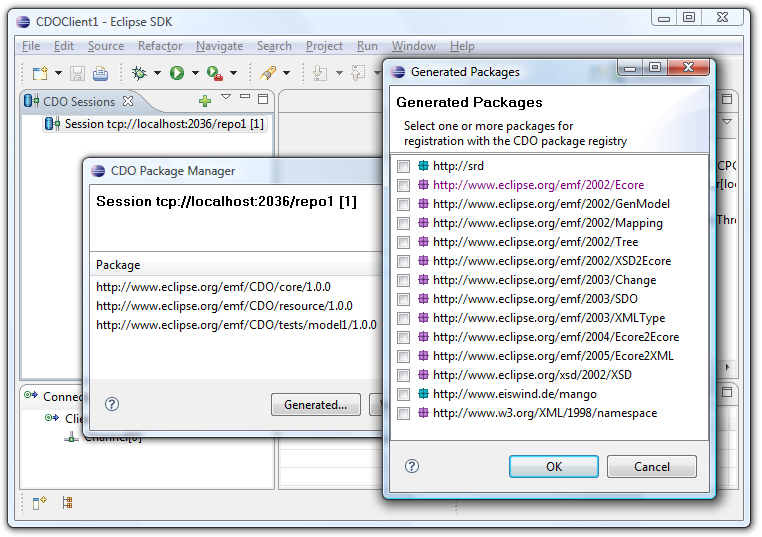 21
Scale, Share and Store your Models with CDO 2.0
© 2009 by Eike Stepper, Berlin, Germany. Made available under the EPL v1.0
Opening a Session
public CDOSession openSession()   {
    // Create TCP connector through wiring container    IConnector connector = (IConnector)IPluginContainer.INSTANCE         .getElement("org.eclipse.net4j.connectors", "tcp", "dev.foo.com:2036");    // Create CDO session configuration    CDOSessionConfiguration config = CDONet4jUtil.createSessionConfiguration();    config.setConnector(connector);    config.setRepositoryName("repo1");    config.setLazyPackageRegistry();    // Open CDO session    return config.openSession();  }
22
Scale, Share and Store your Models with CDO 2.0
© 2009 by Eike Stepper, Berlin, Germany. Made available under the EPL v1.0
Opening Views, Auditsand Transactions
CDOSession session = openSession();

// Open multiple views on a sessionCDOView view = session.openView();
CDOAudit audit = session.openAudit(new Date("2009-01-19").getTime());
CDOTransaction transaction= session.openTransaction();
// Use own ResourceSet
ResourceSet resourceSet = new ResourceSetImpl();
CDOTransaction transaction2= session.openTransaction(resourceSet);

// Associate transactions with a distributed transaction
CDOXATransaction xa = CDOUtil.createXATransaction();
xa.add(transaction.getViewSet());
xa.add(transaction2.getViewSet());
23
Scale, Share and Store your Models with CDO 2.0
© 2009 by Eike Stepper, Berlin, Germany. Made available under the EPL v1.0
Structured Resources / Queries
// Open CDO session and view
    CDOSession session = openSession();    CDOView view = session.openView();    // Navigate through the resource folder structure    for (CDOResourceNode node : view.queryResources(null, "business", false))    {      if (node instanceof CDOResourceFolder)      {        EList<CDOResourceNode> subNodes = ((CDOResourceFolder)node).getNodes();      }      else      {        EList<EObject> contents = ((CDOResource)node).getContents();      }    }    // Close the session when done
    session.close();
24
Scale, Share and Store your Models with CDO 2.0
© 2009 by Eike Stepper, Berlin, Germany. Made available under the EPL v1.0
Explicit Locking
CDOSession session = openSession();    CDOTransaction transaction = session.openTransaction();
    transaction.setAutoReleaseLocksEnabled(true);
    // Lock a single object for writing    CDOResource resource = transaction.getResource("/my/resource");    resource.cdoWriteLock().lock();
    // Modify that object    resource.getContents().add(new Company());    resource.getContents().add(new Company());    resource.getContents().add(new Company());
    // Commit atomically and release all locks    transaction.commit();    session.close();
25
Scale, Share and Store your Models with CDO 2.0
© 2009 by Eike Stepper, Berlin, Germany. Made available under the EPL v1.0
Save Points
CDOSession session = openSession();    CDOTransaction transaction = session.openTransaction();
    // Create and populate a resource
    CDOResource resource = transaction.getOrCreateResource("/my/resource");    resource.getContents().add(new Customer());    resource.getContents().add(new Customer());
    // Set save point, modify and rollback    CDOSavepoint savepoint = transaction.setSavepoint();    resource.getContents().add(new Supplier());    resource.getContents().add(new Supplier());    transaction.rollback(savepoint);
    // Commit only the first changes (customers)    transaction.commit();    session.close();
26
Scale, Share and Store your Models with CDO 2.0
© 2009 by Eike Stepper, Berlin, Germany. Made available under the EPL v1.0
Passive Updates
CDOSession session = openSession();    CDOView view = session.openView();    CDOResource resource = view.getResource("/my/resource");    // Decouple from passive updates
    session.options().setPassiveUpdateEnabled(false);    for (EObject object : resource.getContents())    {      Company company = (Company)object;
      // Work with local model…    }    session.refresh();    // Work with refreshed model…

    // Stay in sync from here    session.options().setPassiveUpdateEnabled(true);
27
Scale, Share and Store your Models with CDO 2.0
© 2009 by Eike Stepper, Berlin, Germany. Made available under the EPL v1.0
Change Subscriptions
CDOSession session = openSession();    CDOView view = session.openView();

    // Subscribe to repository for CDO adapters    view.options().setChangeSubscriptionPolicy(CDOAdapterPolicy.CDO);
    // Define your CDO adapter    class MyAdapter extends AdapterImpl implements CDOAdapter    {      @Override      public void notifyChanged(Notification msg)      {        System.out.println("Modified remotely: " + msg.getNotifier());      }    }
    // Attach your adapter to any object to trigger a particular subscription    CDOResource resource = view.getResource("/my/resource");    resource.eAdapters().add(new MyAdapter());
28
Scale, Share and Store your Models with CDO 2.0
© 2009 by Eike Stepper, Berlin, Germany. Made available under the EPL v1.0
Query Framework
CDOSession session = openSession();    CDOView view = session.openView();
    // Create query    CDOQuery query = view.createQuery("SQL", 
                            "SELECT cdoid FROM Company WHERE name LIKE ${name}");    query.setParameter("name", "Foo%");    query.setMaxResults(35);
    // Send query to server and iterate the result asynchronously    for (Iterator<Company> it = query.getResultAsync(Company.class); it.hasNext())    {      Company company = it.next();      System.out.println(company);    }
    // Closing the view closes all open queries    session.close();
29
Scale, Share and Store your Models with CDO 2.0
© 2009 by Eike Stepper, Berlin, Germany. Made available under the EPL v1.0
NEXT
Offline mode
Checkout
Re-sync
Legacy model support
Ecore
UML
3rd party models
OCL server-side
As common query language
For commit validation
Model code server-side
Custom data types (persistence)
Operations (e.g. in OCL)
Integration
GMF integration
Workspace integration
Team integration
CDO Explorer
STEPS
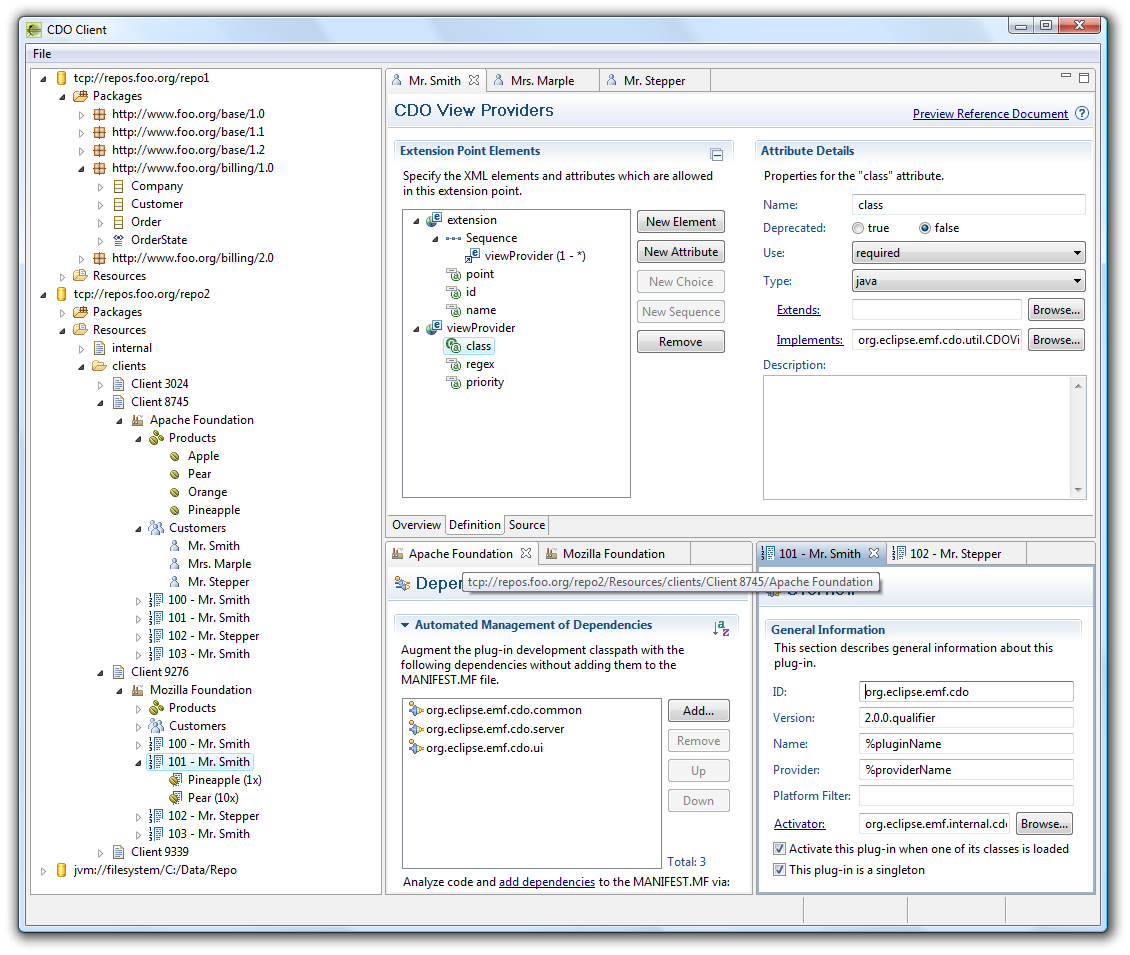 30
Scale, Share and Store your Models with CDO 2.0
© 2009 by Eike Stepper, Berlin, Germany. Made available under the EPL v1.0